Central Dissemination Project
1.4.2014(Muscat, Oman)
OUTLINE
Introduction
Current System
Deficiency Of Current System
Advantages Of Central Database
Indicators Model For Central Dissemination
Data Process Of Central Dissemination Database
Tables of Project
Web Application for Independence Statistical Indicators
GVYU Application  and MEDAS  Application
INTRODUCTION
Dissemination databases  are the summary aggregated data repository  
which are created from institutional databases according to the information request

Aggregated time series data created from TurkStat institutional databases. 

They are accessible from  Web Page

Dissemination databases are for end users but not for beginners 
Users takes data from database according to the given criterias.Reports are dynamically produced.
While disseminating data on the web page, data confidentiality are considered. All data at the institutional database are not included at dissemination database

TR, Nuts1 (12 region), Nuts2 (26 region), Nuts3(81 city), 

Town and Municipality level data is accessible through Institutional Database
CURRENT SITUATION
A java application for selecting report parameters

Sending parameters via URL to report server

Oracle Reports Builder handles the requests
A Current Java Application
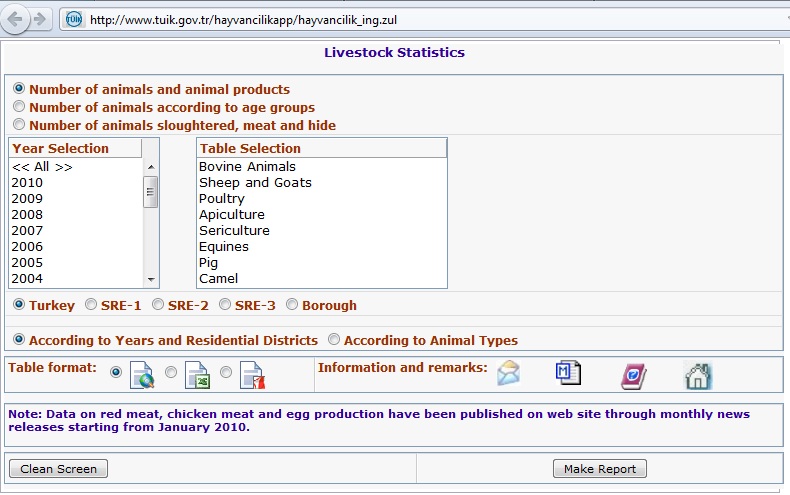 http://rapor.tuik.gov.tr/reports/rwservlet?hayvancilik...
… Why do we need to design a central database for dissemination?
Deficiency of Current System:
For each application gathering the same data with different ways
Different database designs 
Different application for each subject of statistics
Advantages of Central Database:
Reduce actual reporting burden
Administrative simplification
Generic data
Uniform report helps the web service development and administration in the future.
Indicators Model for Central Dissemination
Indicator:  Identifier information except time (year, month, quarter) and location (region).
We assume that Each given statistic is an indicator.

     Example:
 	Exchange ratio of unemployment rate for male  population in Ankara on March,2000,  is 0.3.
Indicators Model (Cont’d)
Data is composed of :

Time – Level – indicator  - Value  – Metadata 

Examples of  Population indicators

Population
Male population
Male - literate – population
Male - illiterate –populatin
Female - literate – population
Indicators Model (Cont’d)
Example :

For unemployment  suppose that having 3 dimensions.

Gender  : 2 codes,
Education : 10 codes,
Occupation : 300 codes

Indicators:

unemployment with no dimension : 1 
With 1 dimension : 2 + 10  + 300 = 312 
With 2 dimensions : 2*10 + 2*300 + 300*10 = 3620 
With 3 dimensions : 2*10*300 = 6000
Indicators Model (Cont’d)
Each indicator should have identification code.

Indicator : Measurement + Dimensions

  There are also indicators that don’t include any dimension (independence indicator)

Measurements and Dimensions MUST be coded.

A classification server  should be used for all projects for  dimension codes
Data Process of Central Dissemination Database
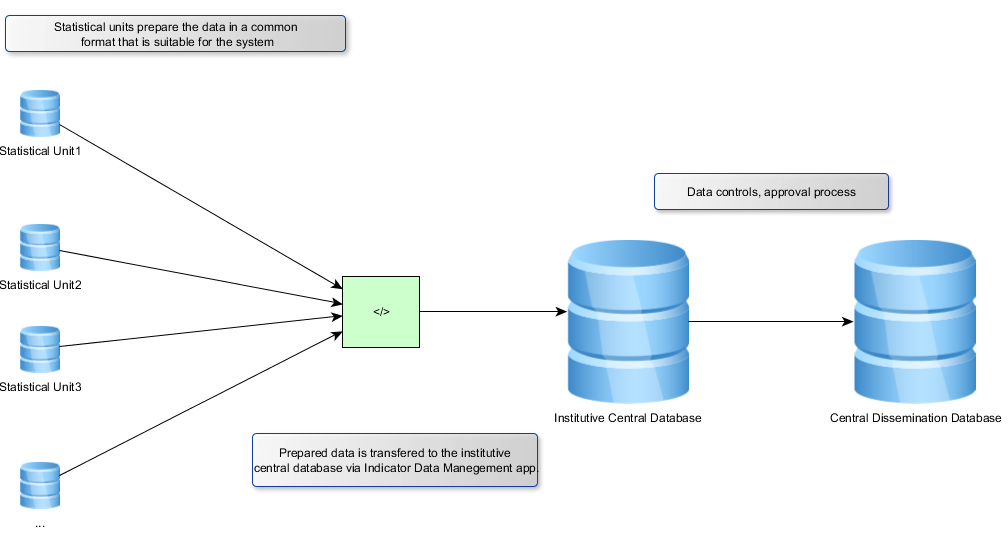 Fact Table Structure
dimensions
place
time
value
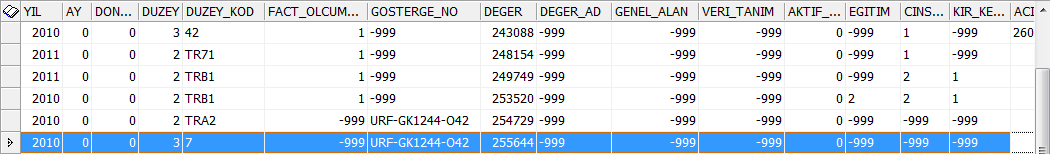 There is a standart fact table structure for each project

Dimension codes should  exist in the classification server 

Updating of the Classification server should  affect all projects So be Careful !
Fact Table Columns
YIL, AY, DONEM:  Time 
DUZEY, DUZEY_KOD: Place 
FACT_OLCUM_NO:  measurement id
GOSTERGE_NO:  Indicator id
DEGER, DEGER_AD: Value
GENEL_ALAN:  the reason of new data (data / metadata)
VERI_TANIM :   flag for hiding data
AKTIF_PASIF:  active/passive
DIMENSION ALANLAR:  dimension columns
ACIKLAMAn, ACIKLAMAn_ING (n:max 10): Metadata
METADATA
For each indicator (in indicator table)
For each record
There are 10 metadata column in fact table

    METAVERI_BILGI table contains metadata
TABLES OF PROJECT
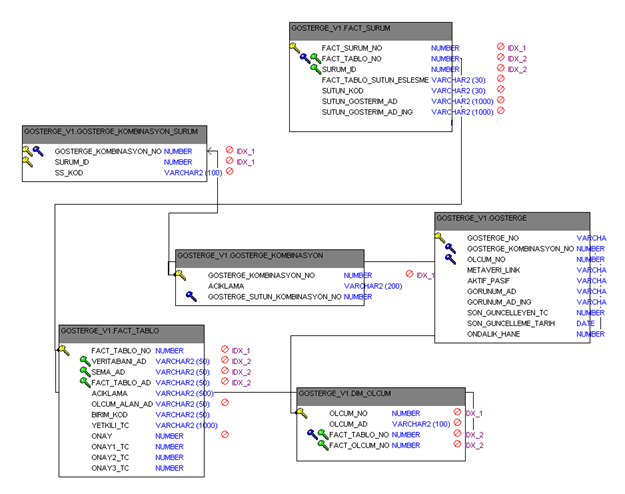 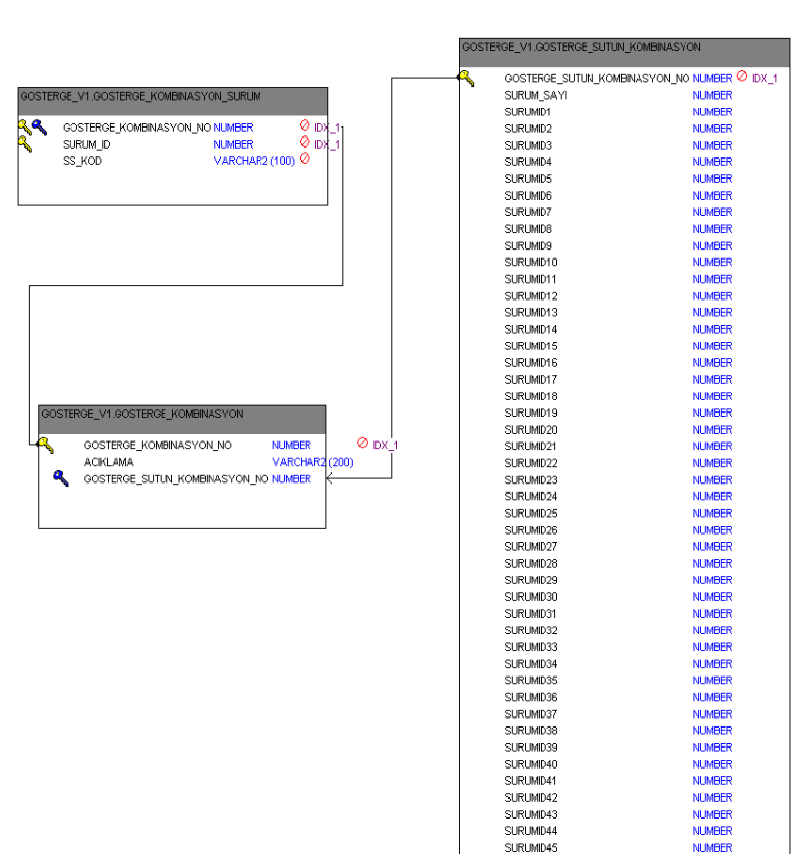 Classification server’s
Table structure
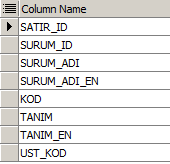 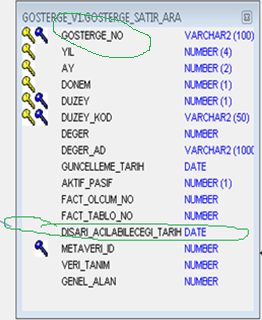 indicator’s 
İdentification code
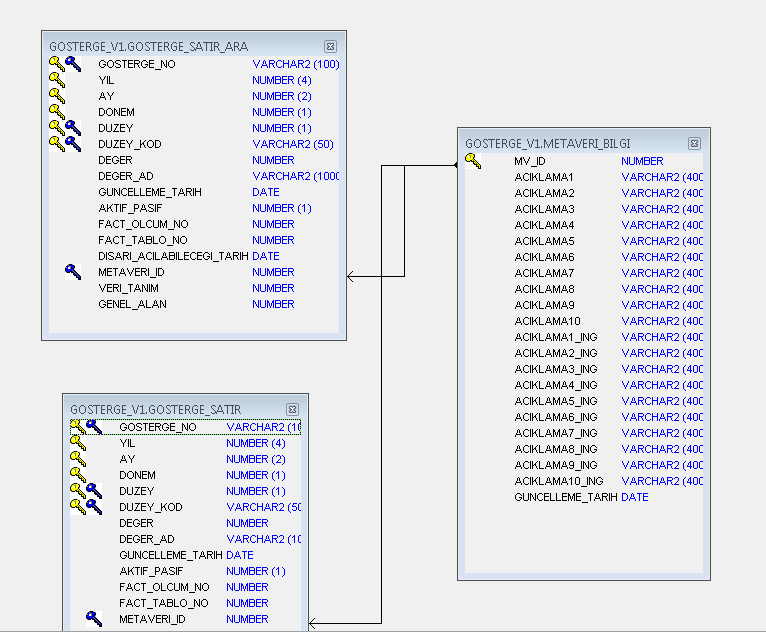 Generated data,
Waiting until release time
Release time
After release time
The data 
displayed on the web page
APPLICATIONS
There are 3 applications

1 - Web application for Independence Statistical Indicators 
	(now includes 66 important indicators)

2 – GVYU - Data Management application for producing and managing data

3-  MEDAS (Central Dissemination Application) : For querying 
					      the central dissemination database
1- Web Application for Independence Statistical Indicators
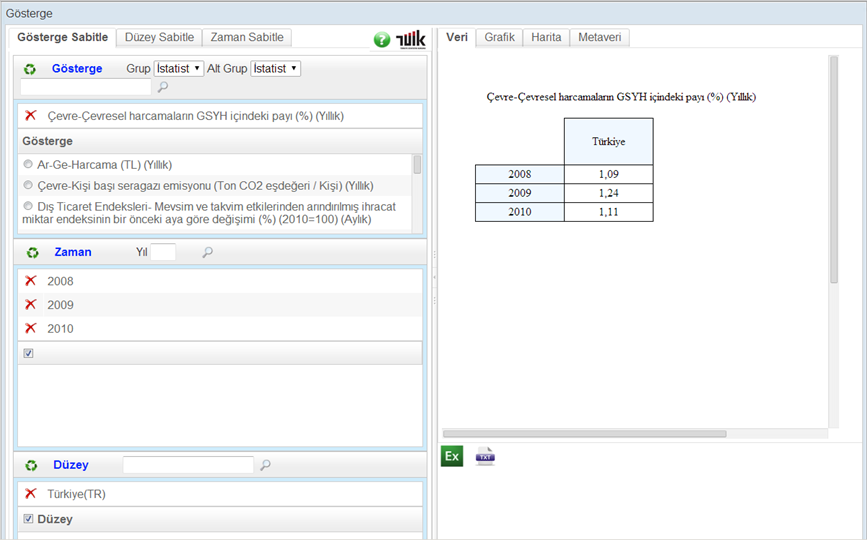 1- Web Application for Independence Statistical Indicators
(Cont’d)
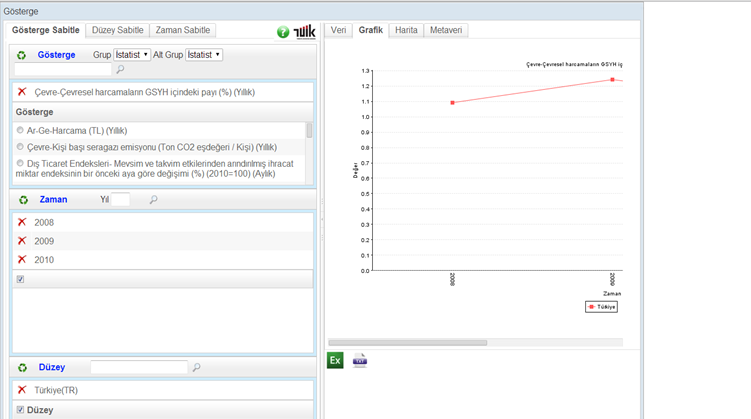 2- GVYU Application
This application is used by TurkStat personels

This is Central Data Management Application

Java is used, web based application

Missions:

defining indicators and indicator’s metadata, generating indicator ID

Controlling department’s data before deploying

Deploying data into temporary tables

Approval mechanism

Deploying data into live dissemination table (Preparing MEDAS data)
2- GVYU Application (Cont’d)
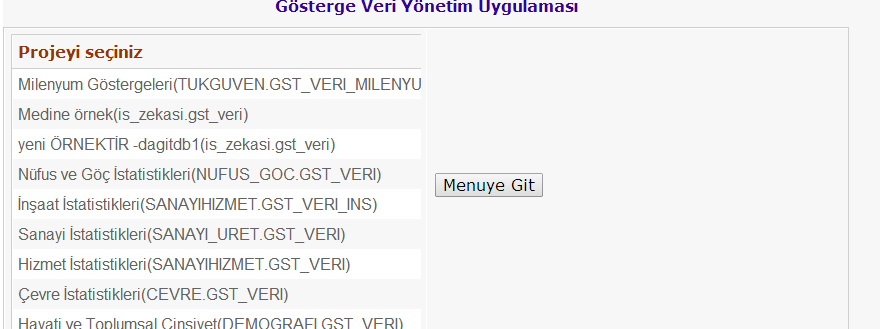 2- GVYU Application (Cont’d)
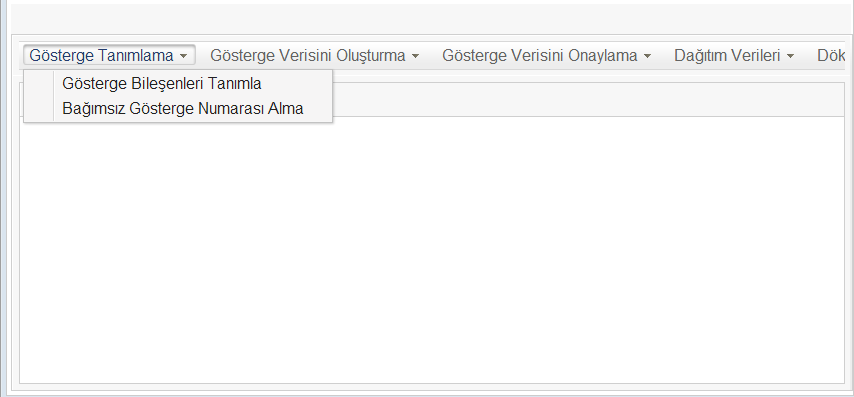 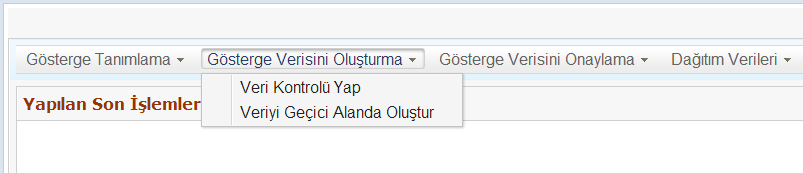 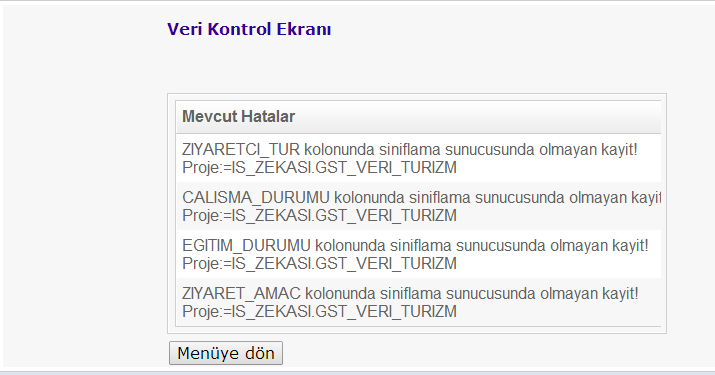 3- MEDAS APPLICATION 
(Central Dissemination Application)
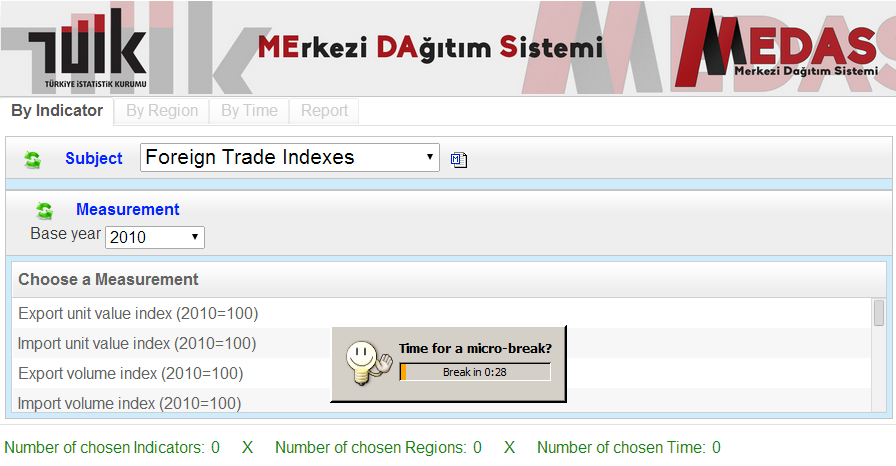 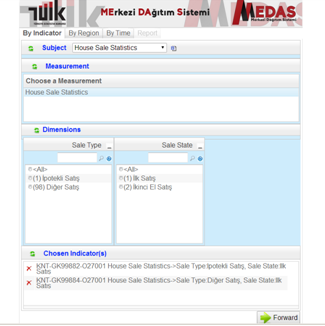 3- MEDAS 
APPLICATION
(Cont’d)
3- MEDAS APPLICATION (Cont’d)
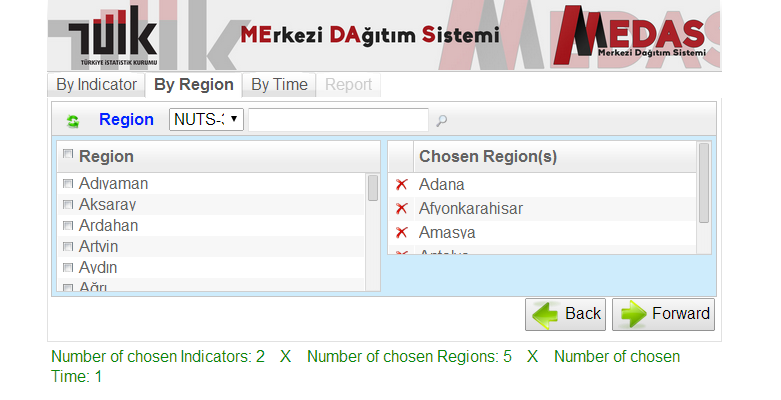 3- MEDAS APPLICATION (Cont’d)
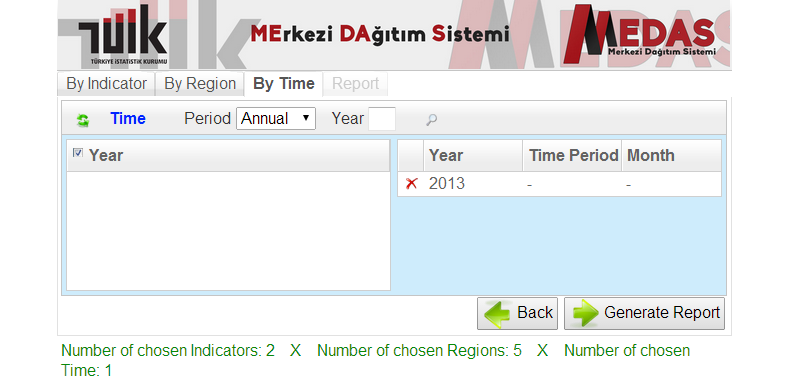 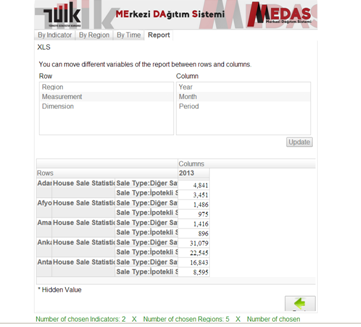 3- MEDAS
APPLICATION
(Cont’d)
What did we do until now in this project?
66 independent indicators are selected and are accessible through TurkStat websites (map and graphic is available for regional data)
For now, the data is given up to province level. (Nuts3) (Also TR, Nuts1, Nuts2, Town and Municipality level data is available in Instutional DB)
The Central Dissemination makes the comparision between different statistical subjects’ possible.
Till now 5 statistical units’ data is uploaded for the central dissemination and could be queried by MEDAS Application (Not accessible on web page yet)
SUMMARY
We use Indicator Model in Central Dissemination Database

Indicators are generated using dimensions using a software program

Central Dissemination System reduces reporting burden

Central Dissemination System simplify administration of data

End users can get dynamic reports, pivot reports and  can export report to Excel

We are developing the system, not finished yet
Important Notes
Seperating the databases is important and necessity.  Production database should include current data. Institutional database should contain both current and historical data. Dissemination databases should include only disseminated data.

The tables structures at the Institutional DB will be similar to Production database.  For generating aggregated data at Institutional database, Matealized Views may be created or SQL s are used to generate new tables.

Standardization of codes is essential

Metadata system shoud be considered

Central  dissemination is mandatory
Thank you & Questions ?